LIBIDO  
in  male  animals



- Dr. Vikas Sachan
- Willingness & eagerness to mount and complete services

- Sexual desire or sexual drive ….Innate character

- No direct relation with fertility. 

 Libido … not related to sperm production/quality

- Depends on androgenic steroid hormone

 Castration before puberty … no or reduced libido 

- Castration after puberty displays the copulation behavior
FACTOR AFFECTING LIBIDO
Heredity and genetic

Nutrition

Senility

Management

Changing female

Frequency of ejaculation
Climate

Endocrine factor

Injuries and diseases

Vasectomy or cryptorchidism

Castration

Masturbation
Prediction of “LIBIDO”

    - “Reaction time” – contact with female to 1st false mount 
                                          with erected penis
         For bulls, It should be   
                                        ≤ ½      min          Excellent libido
                                        ½ to 1 min          Good libido
                                        1 to 3  min           Fair libido
                                        ≥ 3      min           Poor libido
                                        > 15    min           Problematic

    - The “service test” 
    (Qualitative and quantitative estimation of bulls 
      mating performance)
     ….effective mounts, total mounts and also their ratio
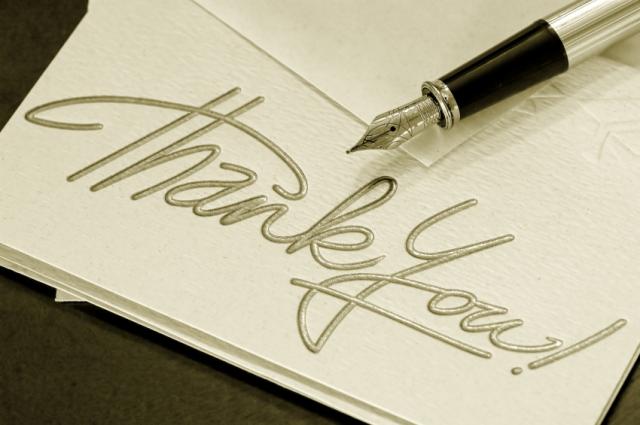